بسم الله الرحمن الرحيم 
دورة في تحليل الاستبانة الاحصائية باستخدام  الحزمة الاحصائية spss 
اعداد الاستاذة /صفية عبد الله الفاضل ****ماجستير العلوم في  الاحصاء 
جامعة الجزيرة****السودان
ماذا تتوقع ان تتدرب  خلال هذه الدورة
شرح مفهوم فروض الدراسة وكيفية وضعها من قبل الباحث
كيفية اجراء اختبار صدق وثبات الاستبانة(اختبار الفا اكرنوباخ )
كيفية اجراء التحليل الوصفي للعوامل غير المتعلقة بمحاور الدراسة 
معرفة كيفية احتساب المتوسطات والانحرافات المعيارية للمحاور
معرفة اجراء تحليل الفروق الجوهرية(ONE ONE
نشاط 1
ماذا يقصد بالفروض وكيف ومتى  يتم  صياغتها

ايهما ياتي اولا السؤال ام الفرض ؟؟؟
الفرض هوالفرض عبارة عن تخمين ذكي يضعه الباحث وفق ما يكونه من رأي تجاه ظاهرة او مشكلة ماوهنالك نوعين من اواع الفروض
قبل القيام بأي خطوة من خطوات الدراسة ، لابد للباحث من صياغة سؤال البحث أو أسئلة البحث المراد الإجابة عليها بشكل واضح جدًا و مبسّط. و إذا ماكان السؤال يحمل في داخله أكثر من استفسار، في هذه الحالة، يجب تقسيمه إلى عدد من الأسئلة المنفصلة المتفرعة كل على حدة. وتوضع  هذه الاسئلة غالبا على صورة فروض يقوم الباحث باجراء الاختبارات الاحصائية لمعرفة صحة هذه الفروض من عدمه
يصمم  سؤال البحث على صورة    على صورة  فروض  وهي تنقسم
الفرض العدم او الفرض الصفري وهو الفرض الذي يود الباحث ان يثبت عدم وجوده
الفرض البديل هو الفرض الذي يرجو الباحث ان يكون صحيح أو يسعى لاثباته
أي من الاتي يمثل الفرض العدم وايهما يمثل الفرض البديل
لاتوجد علاقة بين التفكير الناقد والتحصيل الدراسي
 توجد علاقة موجبة بين التفكير الناقد والتحصيل الدراسي 
لا توجد فروق ذات دلالة احصائية في التحصيل الدراسي لطالب الرياضيات تعزى لمتغير السكن 
تتأثر درجة الرضا العامة للطالب وفقا لتغير القسم
نشاط 2
جمع باحث درجات الطلاب في قسمي الرياضيات والحاسب في مادة الاحصاء  ويريد ان يثبت ان متوسط درجات طلاب الرياضيات اكبر من متوسط درجات طلا ب الحاسب 
كيف يمكن كتابة الفرض العدم والفرض البديل
انواع الاسئلة التي تبنى منها فروض الدراسة
اسئلة التحليل الوصفي وعادة ما ترتبط بالمتوسطات والانحراف المعياري 
  مثل ماهو مستوى تقييم الطلاب للمقرر
ماهو مستوى الولاء لعلامة تجارية
اسئلة التحليل الاستدلالي
وتنقسم الي اسئلة ترتبط بالفروق بين المجموعات وهي ترتبط عادة بين محاور الدراسة متغيرات ديموغرافية  مثل 
هل توجدفروقات ذات دلالة احصائية في وجهات النظر فيما يحدث في محور  بداية المقرر تبعا للقسم 
ويتم تحليلها احصائيا باستخدام تحليل التباين
العلاقات بين المحاور
مثل هل توجد علاقة بين محور جودة العلامة التجارية والولاء التابع لهذه العلامة بين الجمهور 
وعادة يتم تحليل مثل هذه الاسئلة باستخدام الارتباط correlation
اسئلة تحليل الاثر
مثل هل تتأثر درجة الرضا العامة بتغير القسم 
وعادة ما يستخدم تحليل الانحدار الخطي البسيط أو المتعدد لتحليل مثل هذه الاسئلة
نشاط 4
في دراسة لمعرفة اثر الاعلام في زيادة مبيعات منتج معين 
اكتبي ثلاثة اسئلة صالحة للتحليل
الاشياء  التي يجب تحديدها قبل البدء في الدراسة او البحث
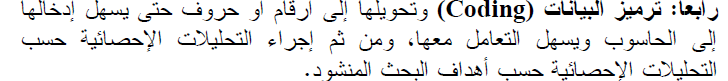 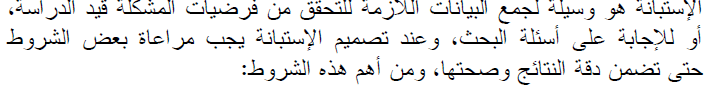 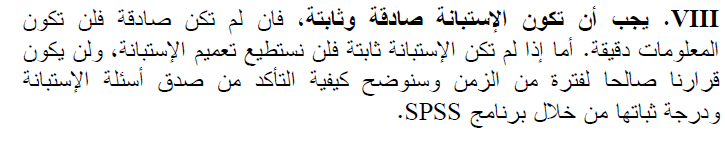 بين  ايدينا اسبانة قام بوضعها باحث مهتم بالولاء لعملاء أو  الزبائن لعلامة تجارية ما وقد تم كتابة الاستبانة باستخدام مقياس ليكارت الخماسي وبعد تمرير الاستبانة على عينة مكونة من 31 مستجيب تم  ارشفة المتغيرات وتفريغ جميع الاستبانات الىبرنامج spss
الفرضية الاولى :
توجد  علاقة ارتباطية طردية موجبة  بين المنافع الوظيفية للعلامة التجارية  والولاء لها 
الفرضية الثانية 
توجد  علاقة ارتباطية طردية موجبة  بين المنافع الرمزية للعلامة التجارية   والولاء لها
الفرضية الثالثة 
توجد  علاقة ارتباطية طردية موجبة  بين الجودة المدركة للعلامة التجارية  والولاء لها
هناك فروق جوهرية بين فروض الدراسة كانت كالاتي
فروض الدراسة
ليس هنالك فرق في الولاء للعلامة التجارية من طالبة الي طالبة وفقا لمتغير الجنس جنس الطالب 
ليس هنالك فرق في الولاء للعلامة التجارية من طالبة الي طالبة وفقا لمتغير الدخل للطالب
ليس هنالك فرق ذو دلالة احصائية  في الولاء للعلامة التجارية وفقا لمتغير القسم
فروض الدراسة  تابع
ليس هنالك تأثير لمحاور الدراسة على الولاء للعلامة التجارية
قبل ان نبدأ اول خطوة لتحليل الاستبانة وهي اختبار صدق وثبات للمقياس  لابد من معرفة كيفية انشاء متغيرات جديدة تحوي عبارات كل محور  على حدة
ومنها  سوف نتعرف على كيفية تحويل مقياس ليكارت الخماسي الي فترات
نذهب الي شاشة VARIABLE VIEW ونضيف متغير جديد M_mw ليشير الي محور المنافع الوظيفية ومتغير M_mr ليشير الي المنافع الرمزية ومتغير M_jm ليشير الي محور الجودة المدركة والمتغير الاخير ويرمز له بالرمز M_wala ويتم ضبط نوع المتغير بانه رقمي numeric  ثم scaleمقياس المتغير ثم نذهب الي TRANSFORM-COPUTE VARIABLE--------------------------------------------------
ثم ننتقل الي حساب متوسط لكل محور من محاور الدراسة  بالخطوات التالية
variable 
بالنسبة محور المنافع الوظيفية  وفي خانة target variable  ندخل اسم المتغير M_mw ومن ثم نختار من خانة founction group    دالة  mean  ثم نختار كل الاسئلة الخاصة بالمحور  بالضغط المتكرر على السؤال ونكتب فاصلة ثم السؤال الثاني والثالث بنفس الطريقة ومن ثم اغلاق القوس ونختار ok
وهنا نلاحظ في شاشة data view  ان البرنامج قد حسب معدل المنافع الوظيفية داخل كل استمارة 
وهكذا نكرر الخطوات  نفسها بالنسبة لبقية المحاور وبذا نكون قد حسبنا المتوسطات للمحاور الثلاثة
صورة
ونستفيد من هذه القيم لنقوم بترجمتها والاستدلال حولها عن طريق وضع المقياس الخماسي على صورة فترات باجراء العمليات التالية بما ان المتغير الذي يعبر عن الخيارات (موافق تماما –موافق—محايد –غير موافق –غير موافق اطلاقا  )ذو مقياس ترتيبي والارقام التي تدخل تعبر عن اوزان وهي كالاتي 
موافق بشدة =5
موافق =4
محايد =3
غير موافق=2
غير موافق اطلاقا=1
فيمكن احتساب المتوسطات الحسابية بقياس ليكارت الخماسي عن طريق
تحويل مقياس ليكارت الى فترات
بعض مسميات المدى
المطلق
الربيعي
فيتم الحصول على الجدول التالي
مثال للاستفداة من تحويل الى فترات
ولتوضيح اهمية ذلك نضرب المثال التالي 
ففي حالة الحصول متوسط عبارات الطلاب حول المحور الاول 3.77 فتكون النتيجة موافق
وفي حالة الحصول على متوسط عبارات الطلاب للمحور الرابع 4.23 فتكون النتيجة هي موافق تماما 
وهكذا
الان نبدا الخطوة الاولى وهي معرفة صدق وثبات الاستبانةوذلك  لمحاور الاستبانة
ماذا يقصد بصدق وثبات الاستبانة
يقصد به هل المقياس فعلا يقوم بقياس ما تم وضعه له ام ان هنالك خطأ في وضع واحد او كثر من الاسئلة  وهي اهم خطوة يقوم بها الباحث لانها تعمل على لفت انتباهه الى وجود عدم فهم ربما من قبل بعض المشاركين في الاستبانة للمقصود بالسؤال او الفقرة ضمن محور ما
ويقصد بالاتساق معرفة تناسق الاسئلة داخل المحور مع المحور بصورة عامة 

خطوات العمل analyze-scale-relability 
يتم ادخال فقرات المحور الثلاثة الاولى  ونتاكد بان النموذج معرف الفا كرونباخ والضغط على ok
تفسير النتائج
اذا كان معمل الفا بين 0.60-0.70 فتكون الاستبانة صادقة وثابتة بمعنى انه لا يوجد سؤال تمت الاجابة عليه بسبب عدم الفهم من قبل المشارك في الاستبيان 
واذا كان اقل من ذلك نعود  الى التحليل من جديد ونختار منstatistics المعامل اذا تم حذف احد الاسئلة scale if item deleted ليرتفع المعامل بحذف الحد الاسئلة التي تسببت في ضعف الثبات
حساب الاتساق الداخلي
يتم استخدام تحليل الارتباط لمعرفة اتساق او ارتباط كل عبارة من عبارات الاستبانة مع المحور بشكل عام
Analyze—correlate –
يتم ادخال عبارات المحورة واحدة تلو الاخرى ثم ادخال متغير المحور -
تفسير النتائج
تظهر لنامصفوفة مربعة مدخلاتها عبارة عن درجة ارتباط كل عبارة مع المحور بشكل عام 
كلما اقتربت  القيمة من 1 فان العلاقة قوية والاتساق مرتفع
اجراء ال تحليل الوصفي لكل من الاسئلة الغير متعلقة بمحاور الدراسة الجنس الدخل القسم
طريقة الاجراء
يتم ذلك باستخدام analyze –descriptive –frequencies  ونختار كل الاسئلة الموجودة على القائمة ونتاكد من اختيارmean ,standerd devation
تفسير النتائج وتلخيصها
يتم الاستعاضة عن الجداول المفردة لكل سؤال بجدول واحد يفرغ فيه المتوسط والانحراف المعياري وعدد ونسبة المستجيبين لكل سؤال كما يتم كتابة النتيجة النهائية لكل سؤال والمحور بشكل كامل 
واذا كان المحور به عدد كبير من المفردات يركز على العى قيمتين وادنى قيمتين فقط
كما فيالجدول التاليملف الدورة التدريبية.docx
الان جاء دور احتساب معامل الارتباط correlations بين محاور الدراسة
نذكر بانه في هذه الدراسة هنالك ثلاثة متغيرات تابعة ومتغير واحد مستقل فالمتغيرات المستقلة هي محور المنفعة الرمزية والمنفعة الوظيفية والجودة المدركة والمتغير التابع هو الولاء للعلامة التجارية فالان نحن بصدد دراسة ارتباط كل من هذه العوامل بالمتغير التابع من خلال تحليل الارتباط ومصفوفة الارتباط
ندخل الي برنامج  spss ونختار analyze---correlate--bivariate
تحليل الارتباط بين محاور الدراسة
ويتم ادخال المتغيرات الثلاث التابعة للمحاور الاول والثاني والثالث الذي يمثل متوسطات المحاور والنتائج يمكن وضعها في جدول يسمى مصفوفة الارتباط بين متغيرات الدراسة (من اعداد الطالب )
كما في الجدول التالي ملف الدورة التدريبية.docx
الان جاء دور اختبار فروض هذه الدراسة
سوف نتعلم في هذا الجزء كيفية اختبار فروض الدراسة والفروض التي سوف نعمل على اختبارها هي 
الفرضية الاولى :
توجد  علاقة ارتباطية طردية موجبة  بين المنافع الوظيفية للعلامة التجارية  والولاء لها 
الفرضية الثانية 
توجد  علاقة ارتباطية طردية موجبة  بين المنافع الرمزية للعلامة التجارية   والولاء لها
الفرضية الثالثة 
توجد  علاقة ارتباطية طردية موجبة  بين الجودة المدركة للعلامة التجارية  والولاء لها
يتم اجراء التحليل باستخدام الانحدار
تابع تحليل الانحدار
اما بالنسبة لجودة النموذج نركز على F وقيمتها المعنوية فاذا كانت اقل من 0.05 فيتم اعتبارها ذات معنوية احصائية 
يتم بنا الجدول التالي  ليتم فيه تلخيص النتائج من قبل الباحث
الخاتمة
لحمد لله تعالى الذي وفقنا في تقديم هذا البحث، وها هي القطرات الأخيرة في مشوار هذا البحث، وقد كان البحث يتكلم عن المدى ,وقد بذلنا كل الجهد والبذل لكي يخرج هذا البحث في هذا الشكل،
ونرجوا  من الله أن تكون رحلة ممتعة وشيقة، وكذلك نرجوا  أن تكون قد أرتقت بدرجات العقل الفكر، حيث لم يكن هذا الجهد بالجهد اليسير، ونحن لا ندعى الكمال فإن الكمال لله عز وجل فقط، ونحن ق قدمنا كل الجهد لهذا البحث، فإن وفقنا فمن الله عز وجل وإن أخفقنا فمن أنفسنا، وكفانا نحن شرف المحاولة، واخيراً نرجوا أن يكون هذا البحث قد نال إعجابكم ،
وصل اللهم وسلم وبارك تسليما كثيراً على معلمنا الأول وحبيبنا سيدنا محمد عليه أفضل الصلاة والسلام